Bee Gees
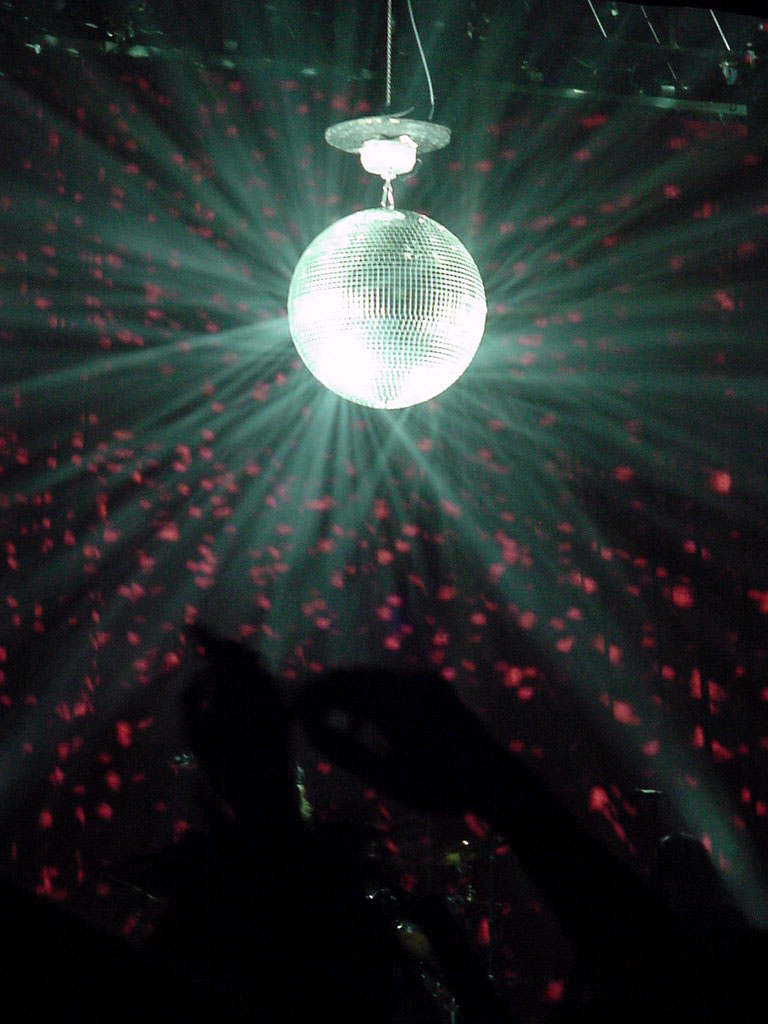 Funky Phonics
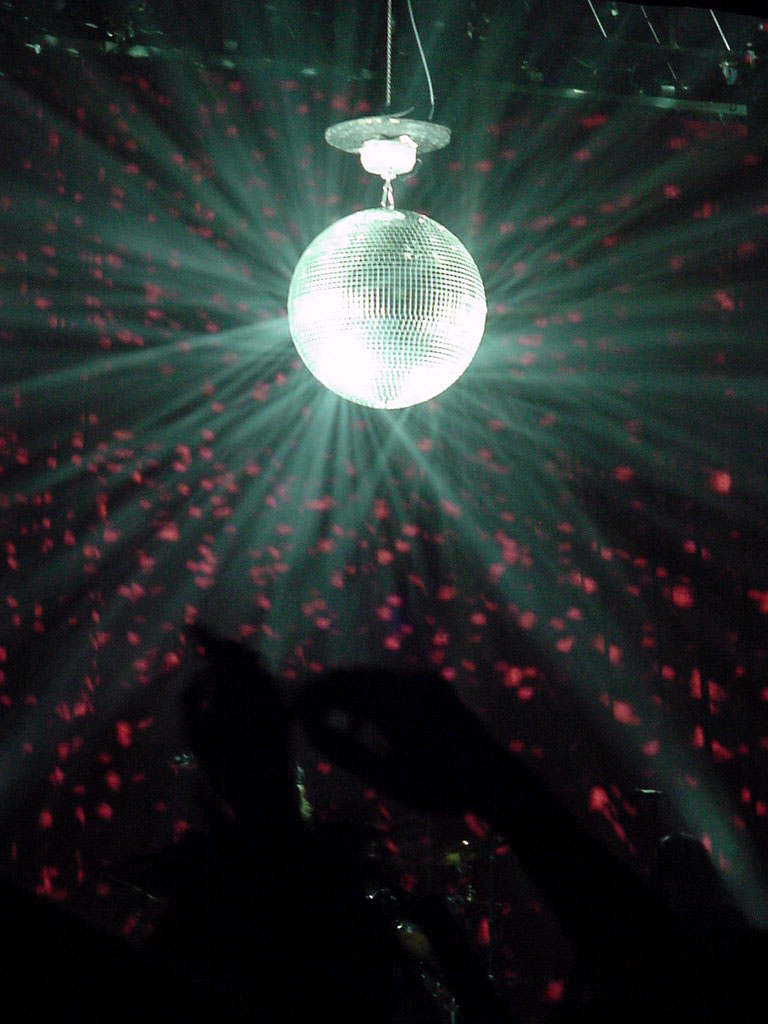 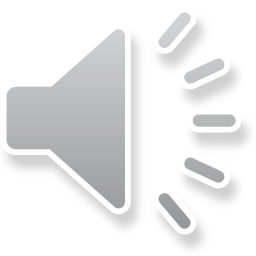 sh
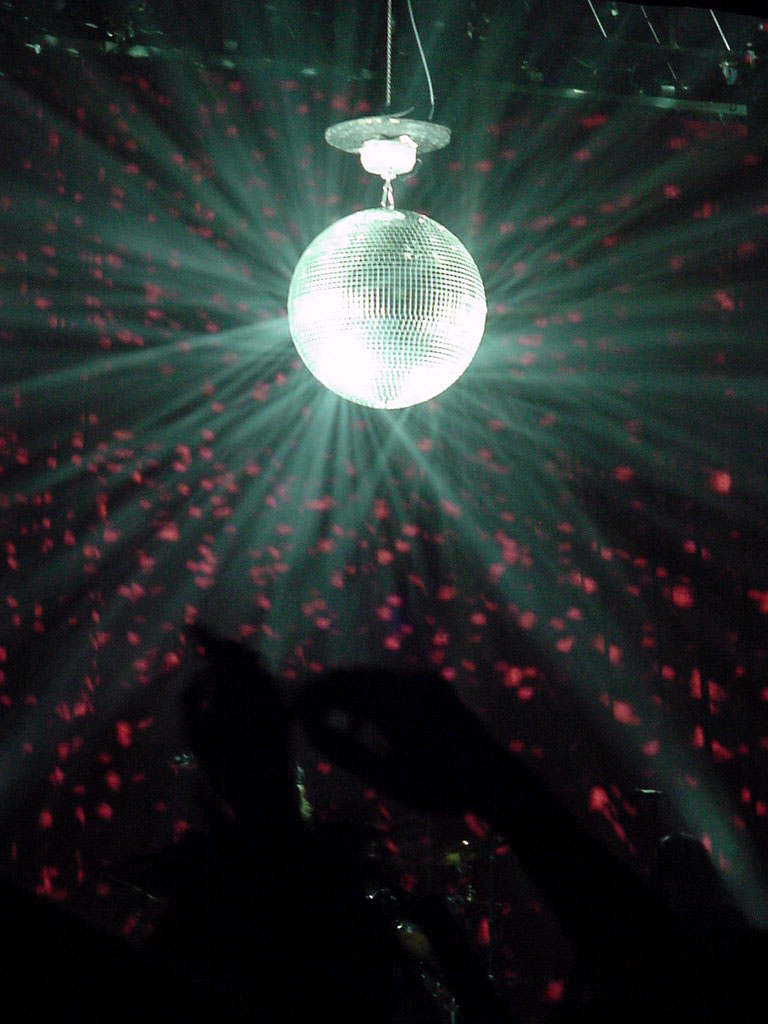 ch
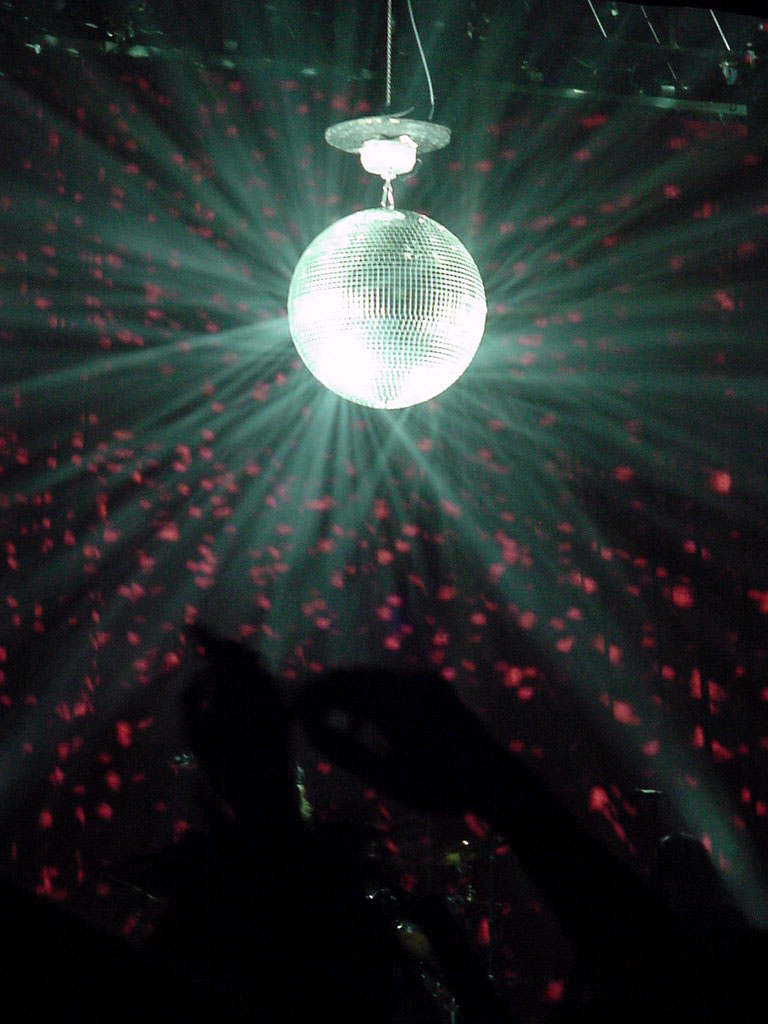 th
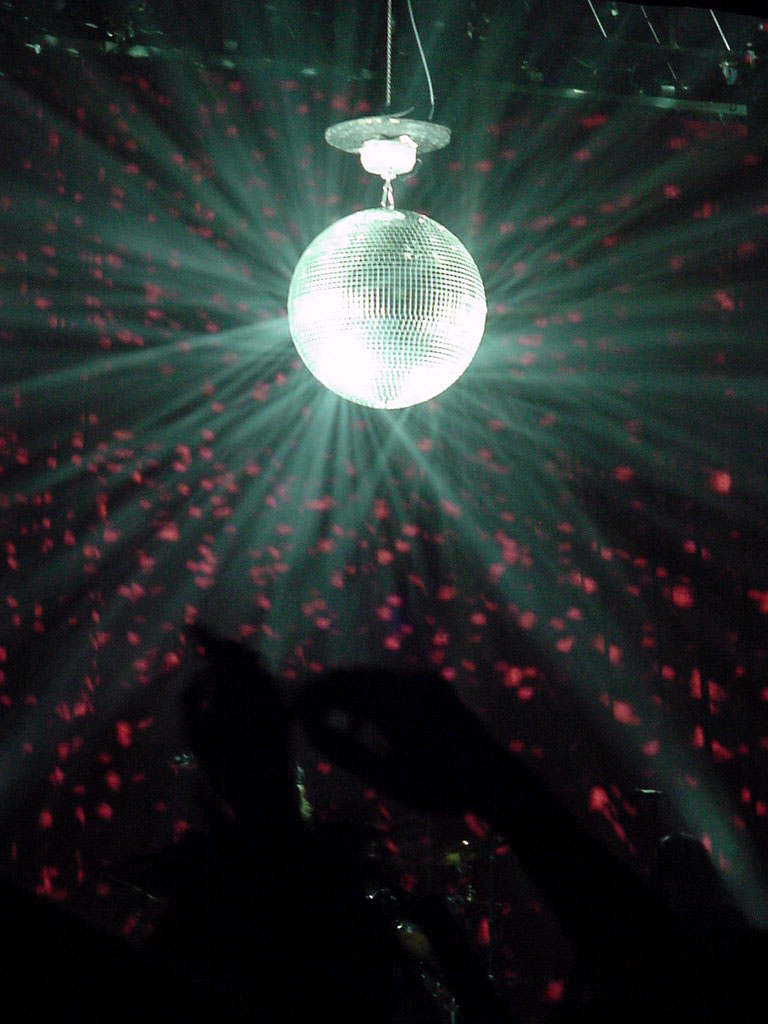 ng
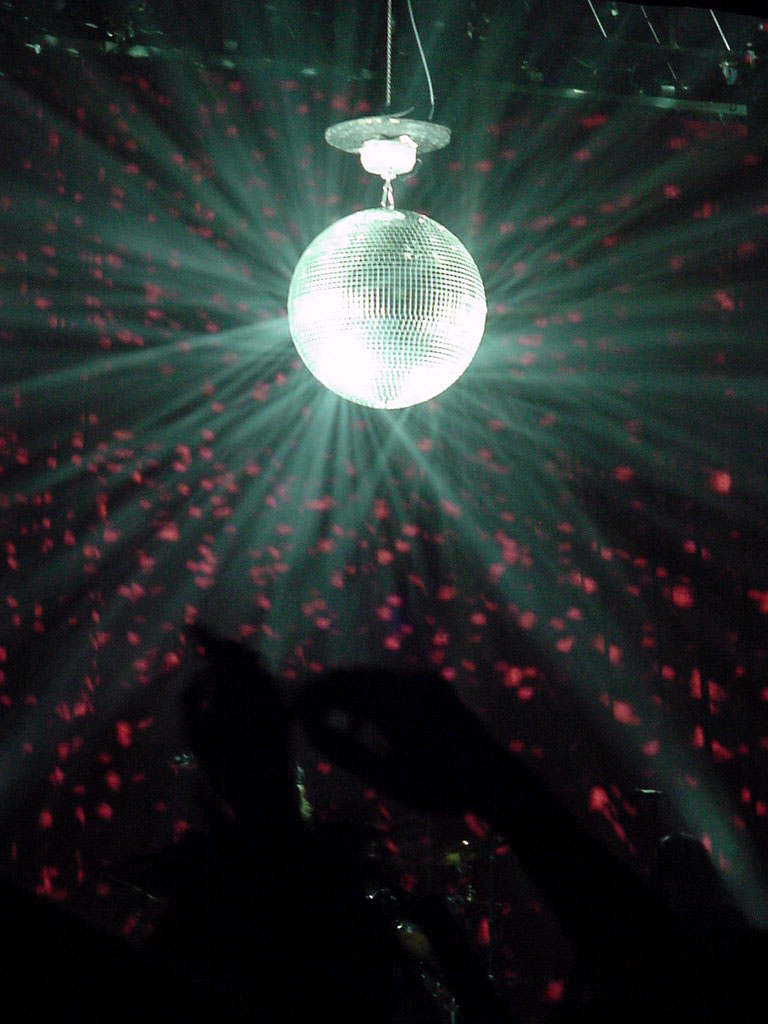 wh
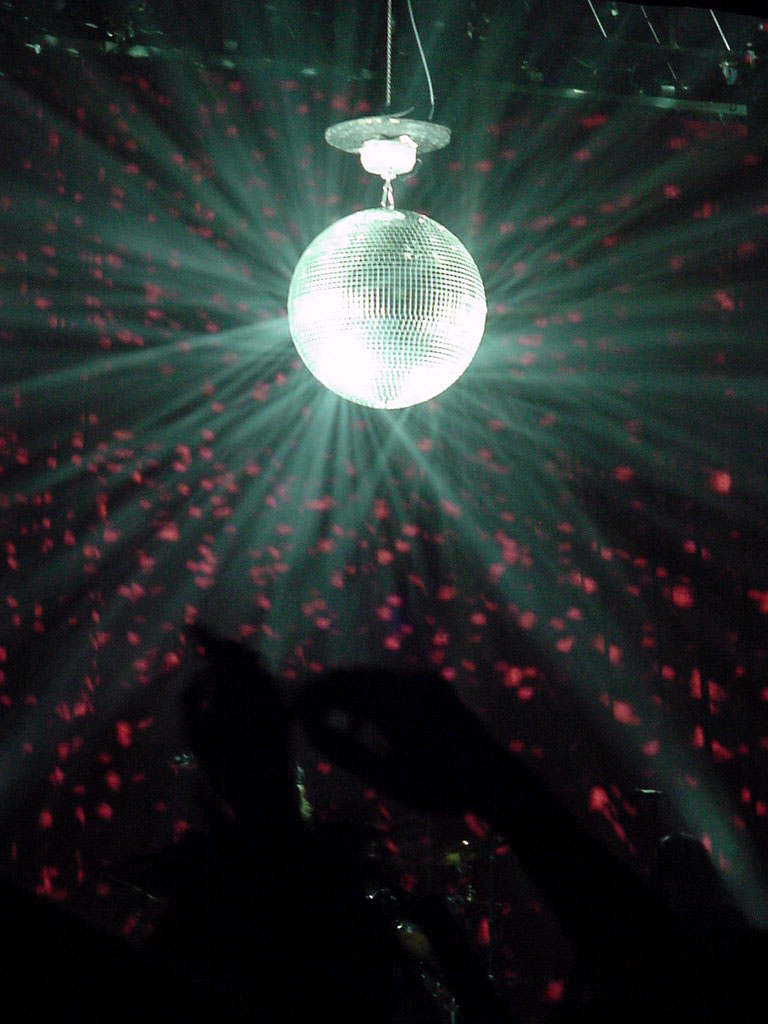 ph
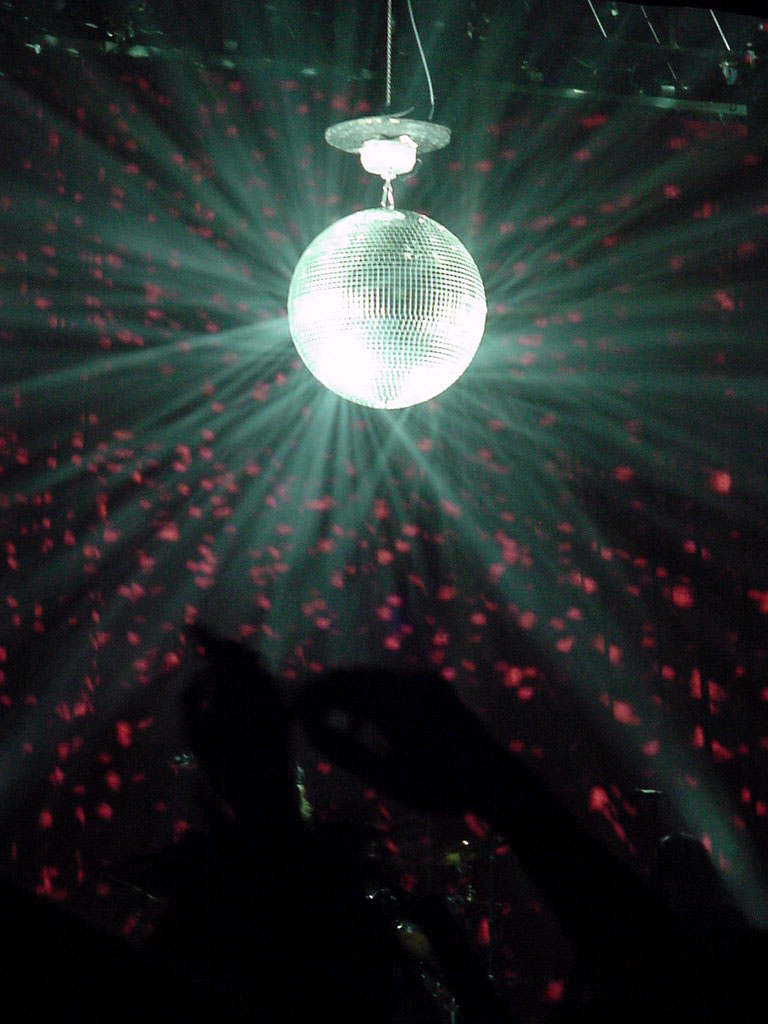 ee
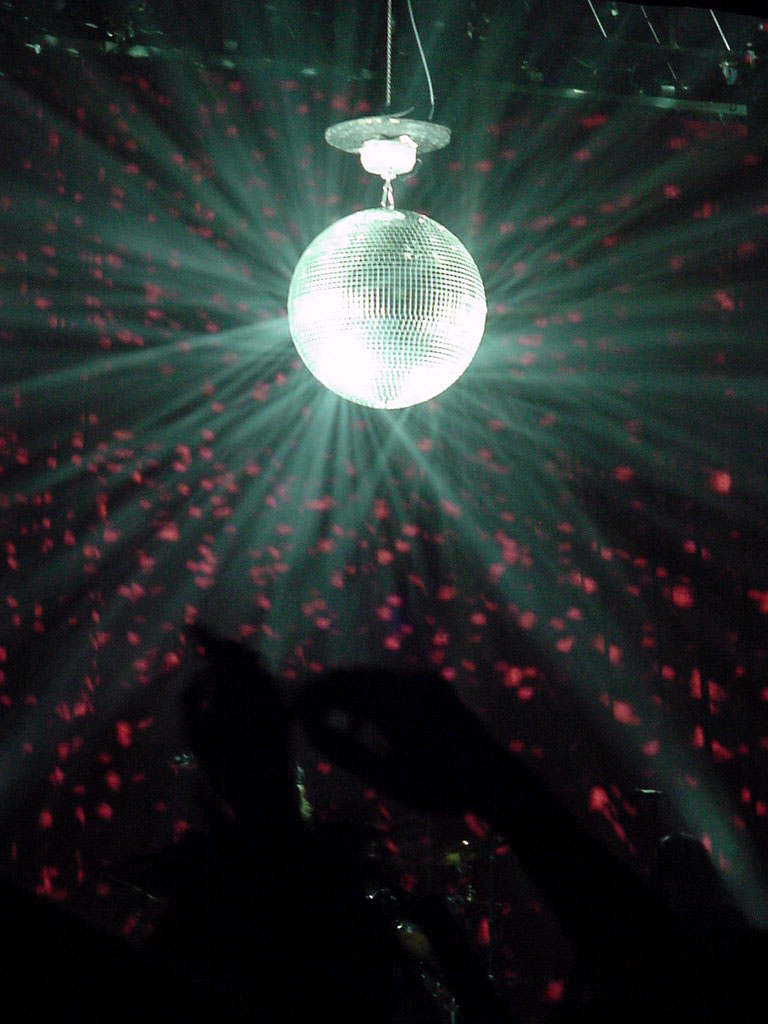 oo
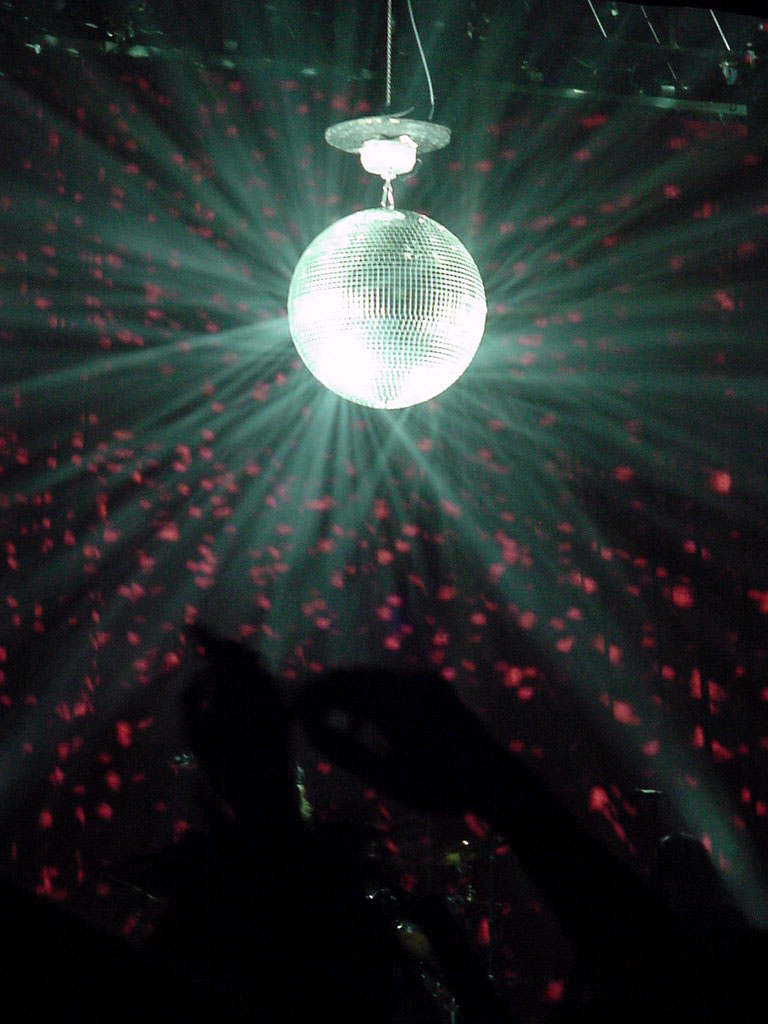 ck
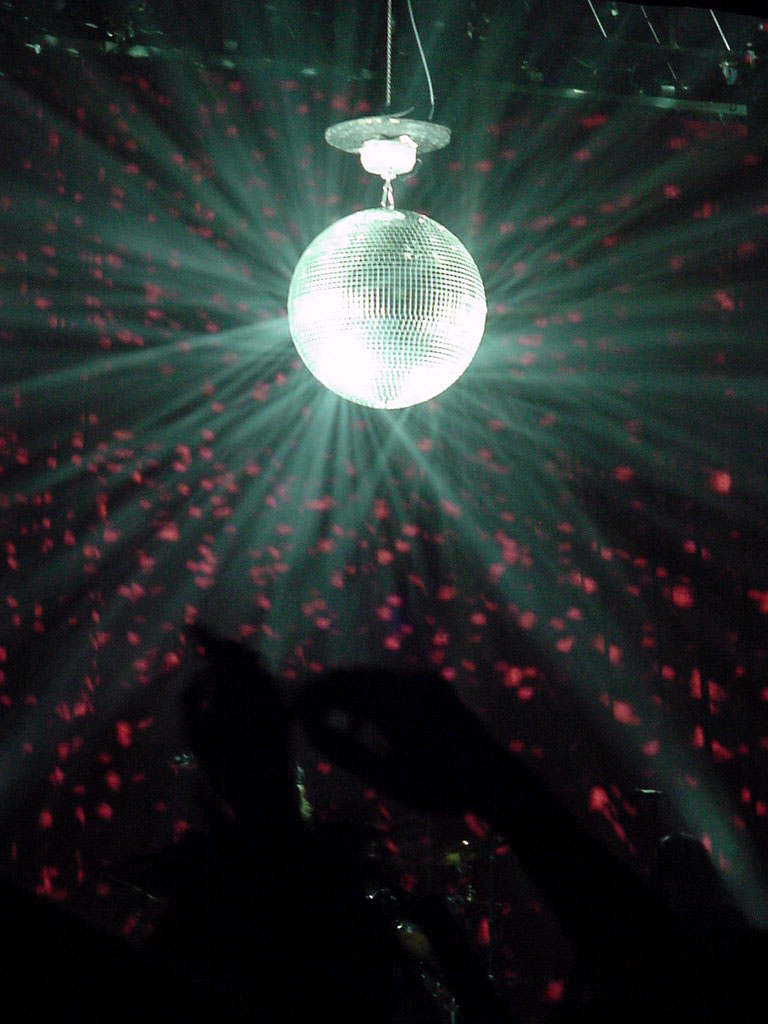 ai
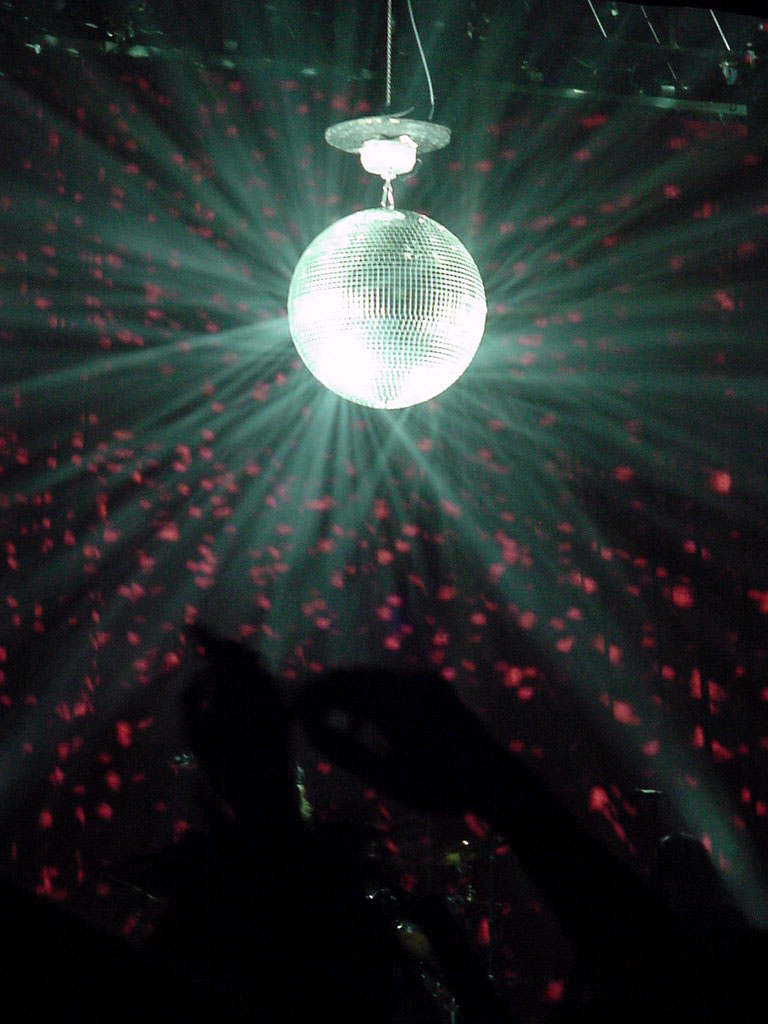 oy
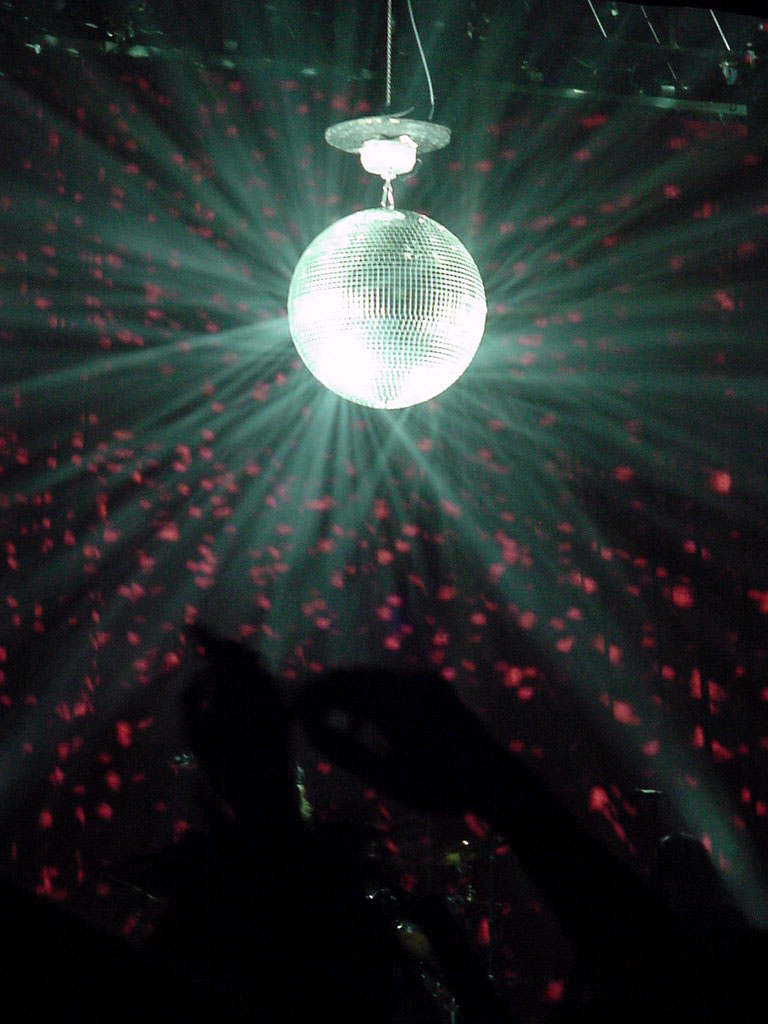 oa
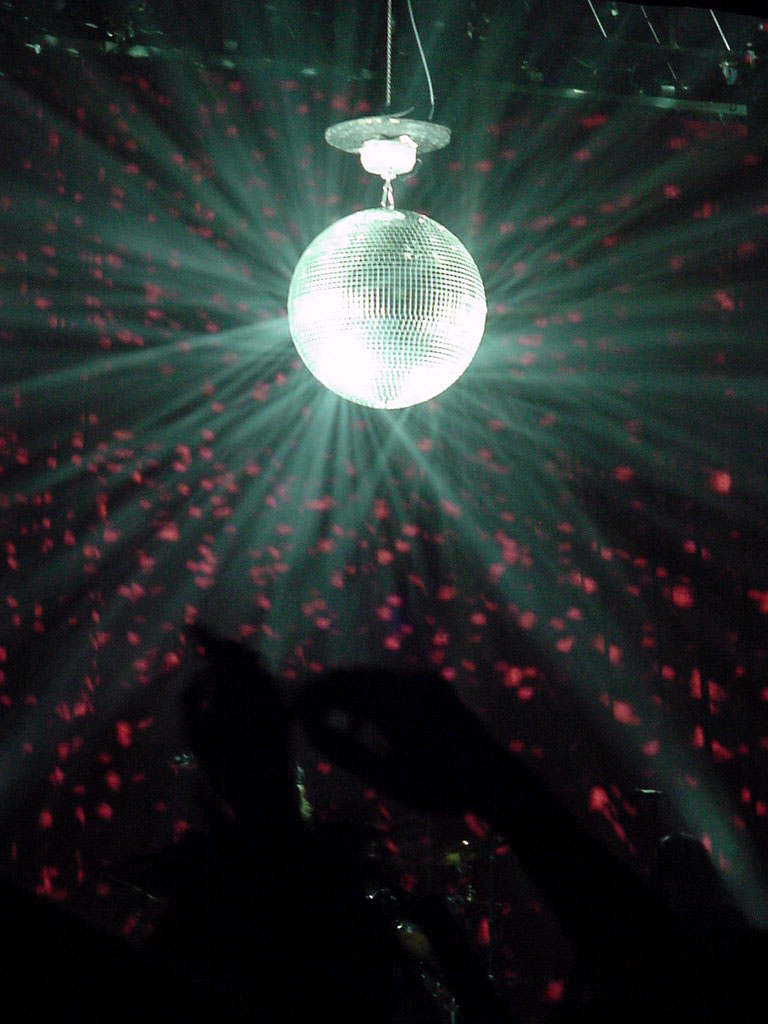 qu
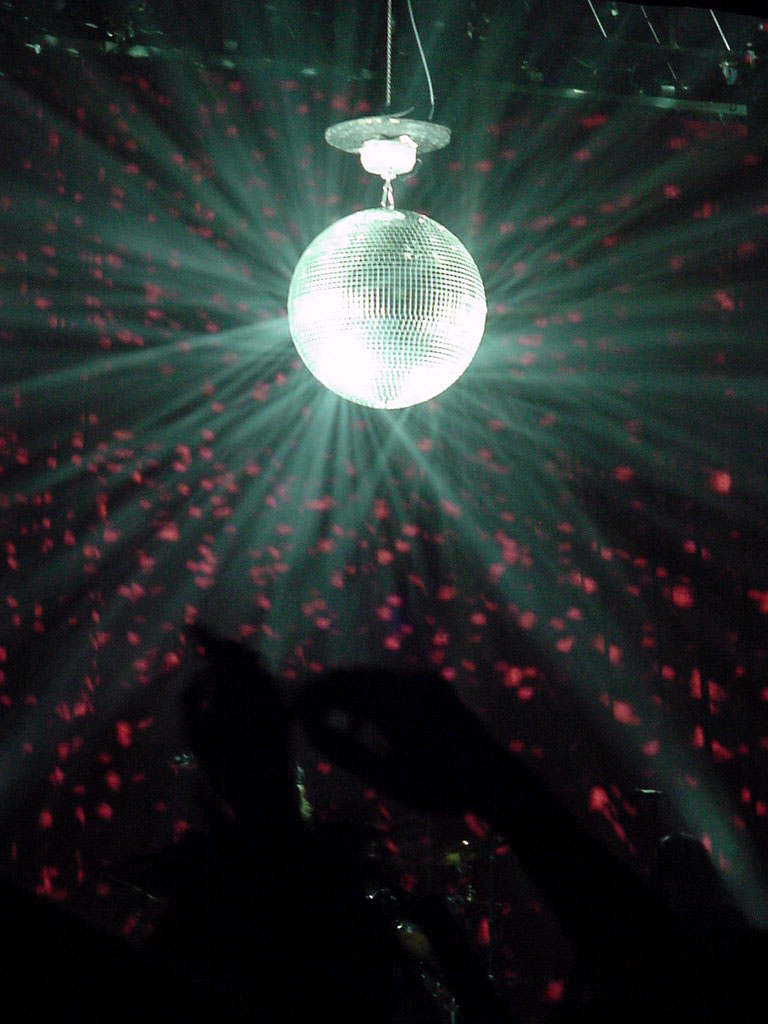 ll
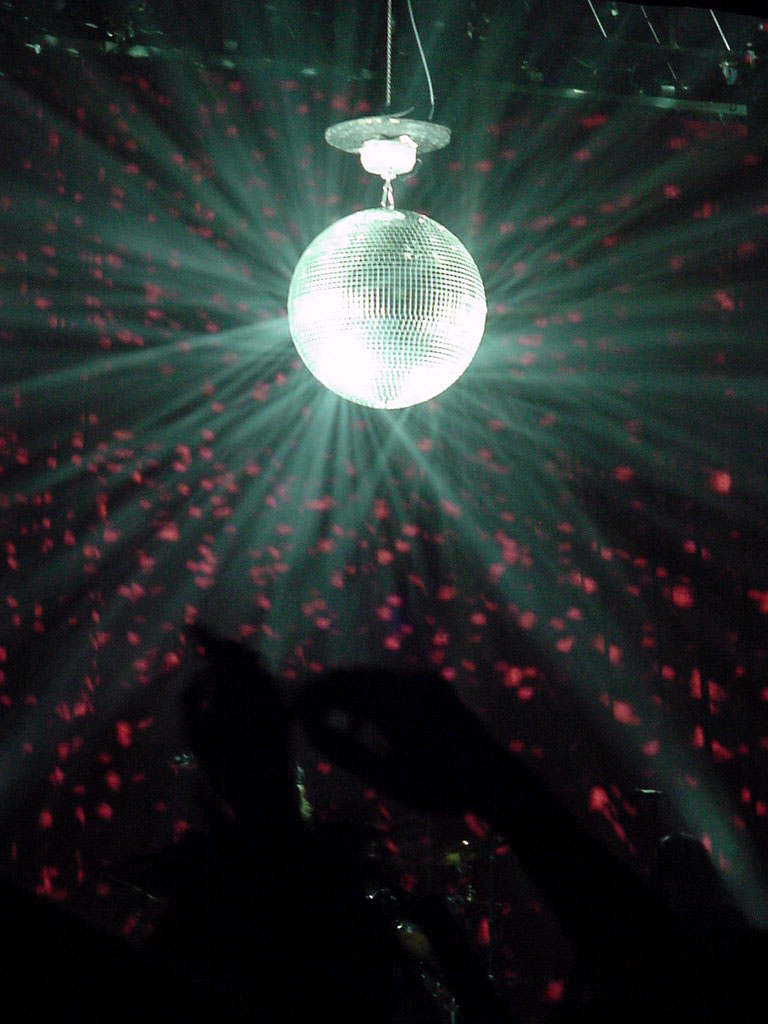 ff
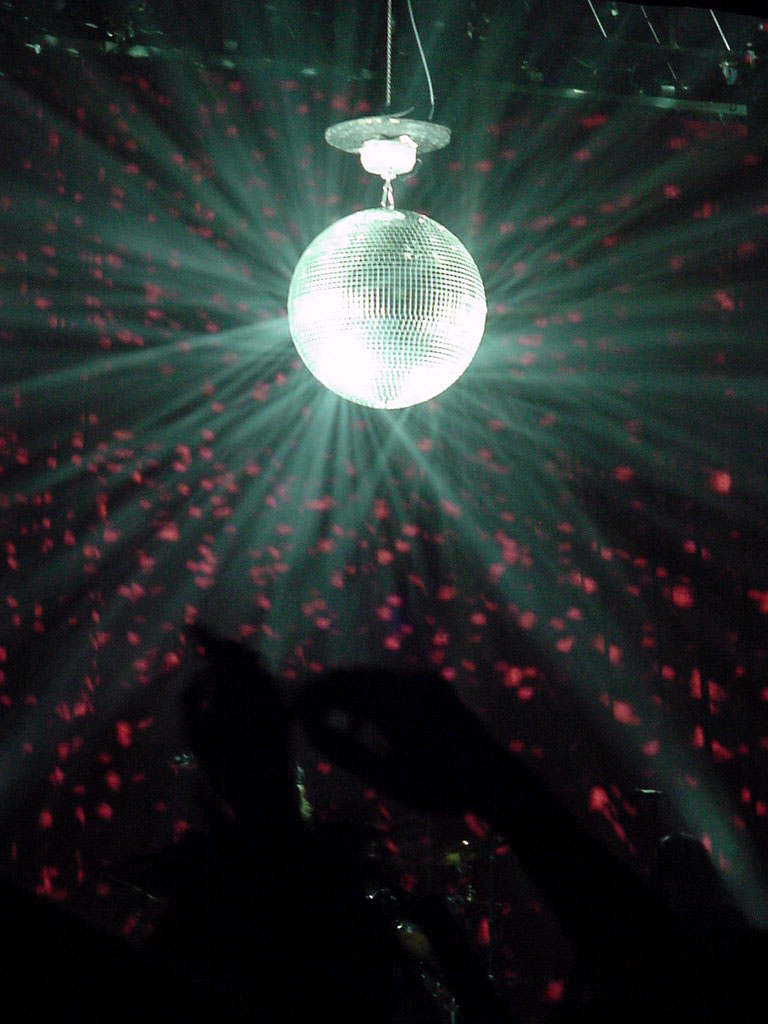 ss
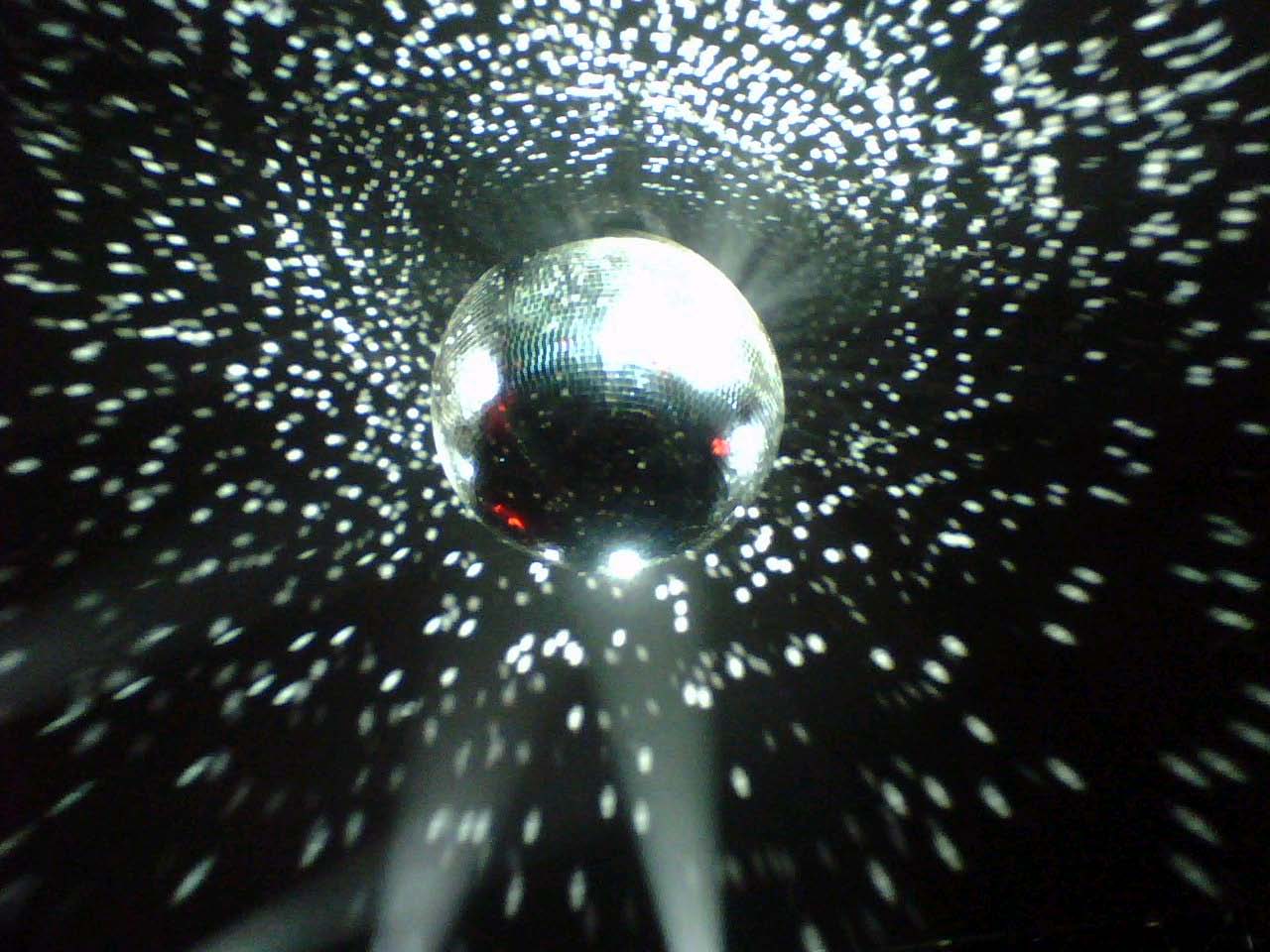